Road-Sign Detection and Recognition Based on Support Vector MachinesSaturnino, Sergio et al.
Yunjia Man
ECG 782   Dr. Brendan
Outline
1. Introduction
2. Detection and recognition system
   Segmentation
   Shape classification
   Recognition
3. Experimental results
4. Conclusions
1. Introduction
Road signs: 
          -  regulate traffic
          -  indicate the state of the road
          -  color and shape
Common problems:
          -  variable lighting conditions
          -  possible rotation of the signs   
          -  different dimensions of the signs
          -  occlusions (trees, other signs or vehicles)
          -  number of signs quite large
Aim of this paper: 
         - evaluate the signaling of road for maintenance purposes
         - for future applications: driver-assistance systems
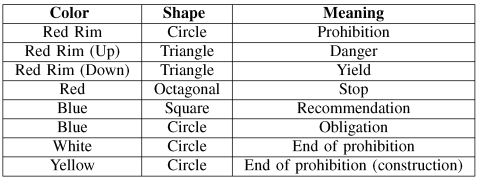 Meaning of Spanish traffic signs
Color: Red, Blue, Yellow, White
Shape: Circle, Triangle, Octagonal, Square
2. Road-sign detection and recognition system
Three stages:
Segmentation
          color segmentation 
          analyze size, aspect ratio, rotate
  Shape classification
          distance to borders
          Linear SVMs 
  Recognition
          recognition of inner area
          Gaussian kernel
Segmentation
Threshold using HSI space to extract the sign color for chromatic signs
     - Hue saturation intensity (HSI) space
     - hue and saturation components with fixed thresholds
     - hue-saturation histograms for red, blue, yellow of manually     segmented signs
              hue [0,360];    saturation [0,255]
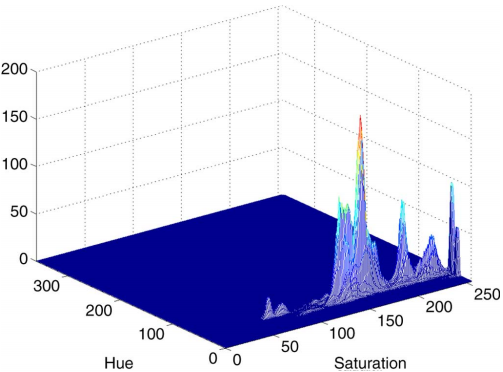 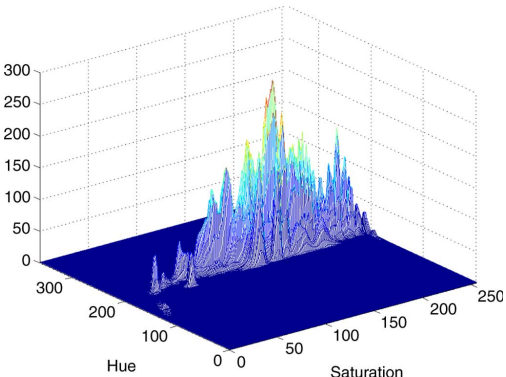 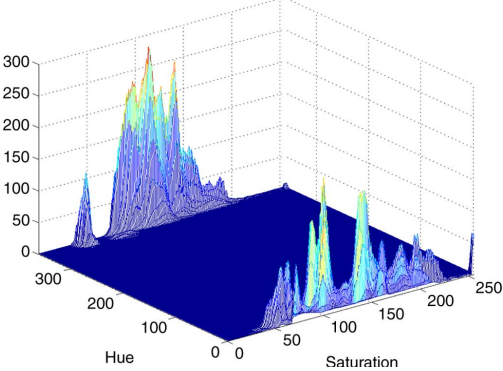 Red
Blue
Yellow
Achromatic decomposition to detect white signs

   -  R, G, B: brightness of the respective color
    -  D: degree of extraction of an achromatic color   D=20
   -  f(R,G,B)<1  achromatic colors; f(R,G,B)>1 chromatic colors
Traffic signs at night  white signs
    -  vehicles’ headlamp illumination
    -  distribution of hue components similar to yellow signs
    -  saturation: difference between white and yellow
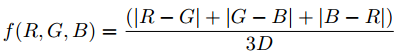 Two contributions: rim and inner region
     -  independent process
Blobs of interest (BoI) – possible traffic signs
     -  blobs: connected image pixels in the four color categories
     -  small and big blobs: noise and noninterest objects
     -  limit of size: between 1/20 and 2/3
     -  limit of aspect ratio: between 1/1.9 and 1.9
     -  corresponding bounding box: rectangle
     -  rotated to reference position
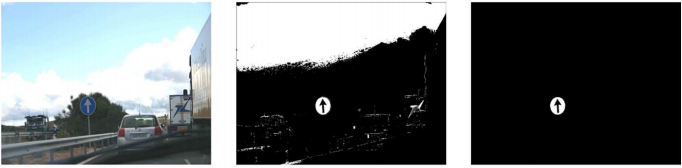 Original
Segmented
BoI
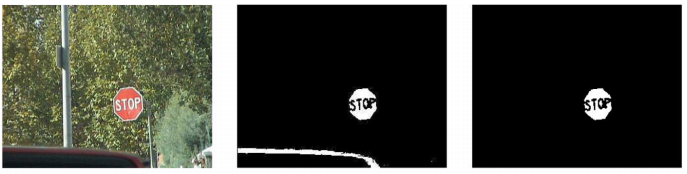 Shape classification
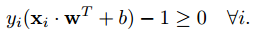 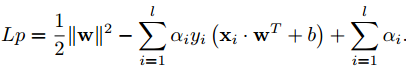 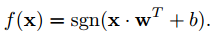 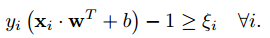 DtBs as feature vectors for the inputs of the linear SVMs
         -  DtBs: distances from the external edge of the blob to its bounding box




          -  segmentation colors → possible geometric shapes





         -  Octagonal is considered as circular and will be identified by the inner message
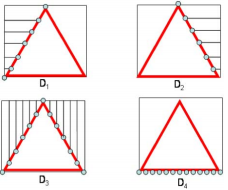 D1: left DtBs
D2: right DtBs
D3: upper DtBs
D4: bottom DtBs
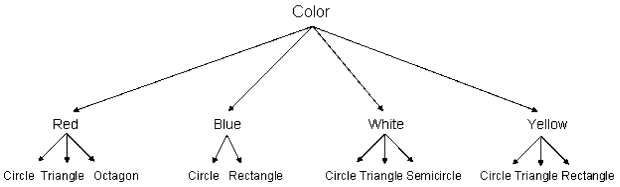 Four DtB vectors of 20 components feed specific SVMs
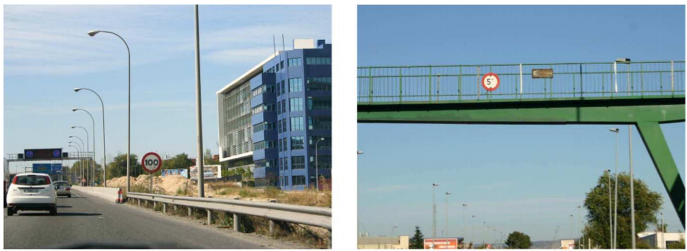 Original images
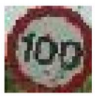 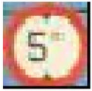 BoIs
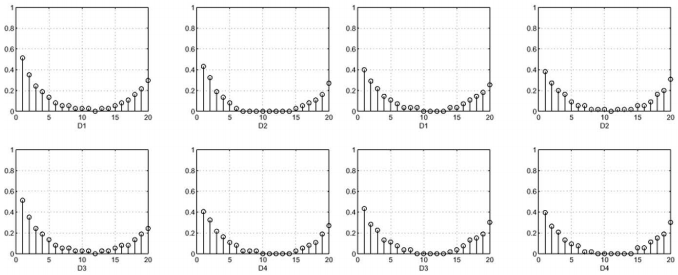 DtB vectors
eg. Red blob
              → 4 DtB SVMs to classify circle (‘1’) or not (‘-1’)
              → 4 DtB SVMs to classify rectangle (‘1’) or not (‘-1’)
              → 4 favorable votes for each shape
Majority voting method with a threshold
          # of votes < threshold → rejected as noisy shape
            in case of a tie → linear SVM outputs of favorable classification
Invariant to translation, rotation and scale
     -  position of the candidate blob does not matter
     -  all blobs are oriented to a reference position
     -  DtB vectors are normalized to the bounding-box dimensions
     -  robust to occlusions
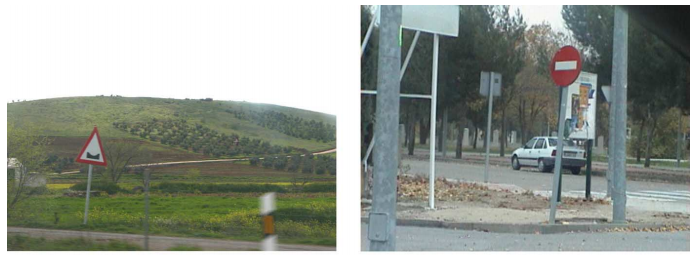 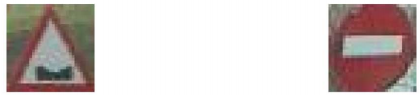 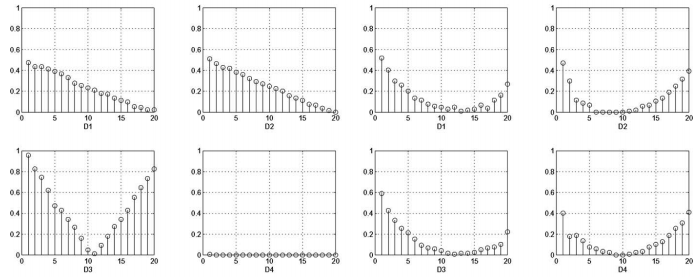 Rotation 3D invariance
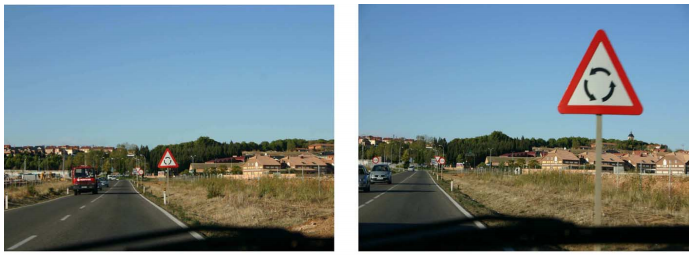 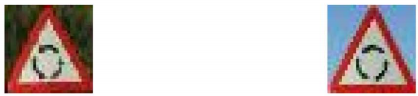 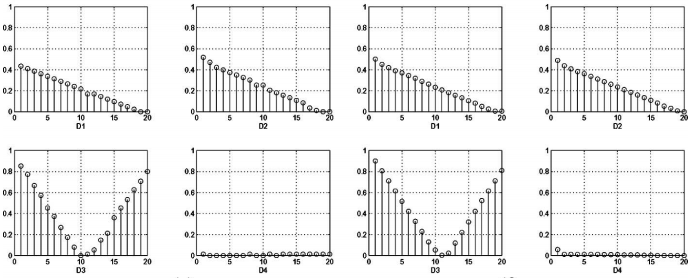 Scale invariance
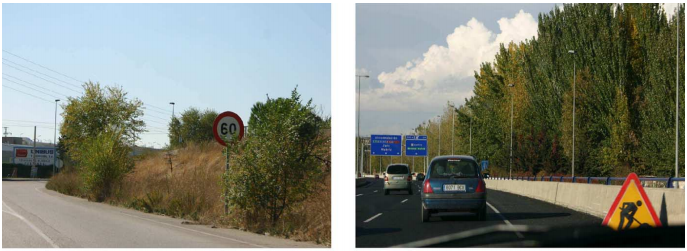 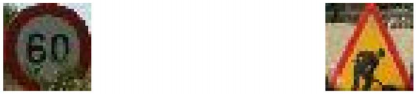 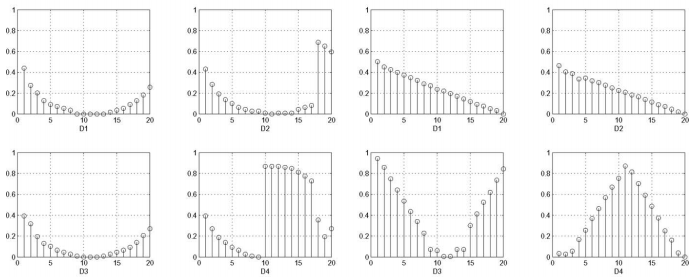 Occlusions
Recognition
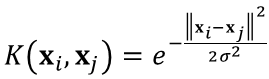 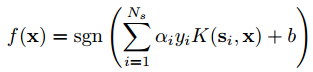 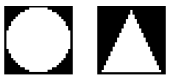 One-versus-all classification algorithm
  - different one-versus-all SVMs classifiers → recognize every sign
   - average of 50 training patterns for each class; some define the decision hyperplane as support vectors
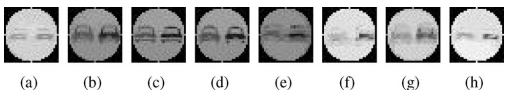 Positive support vectors for “No overtake” traffic sign by achromatic segmentation
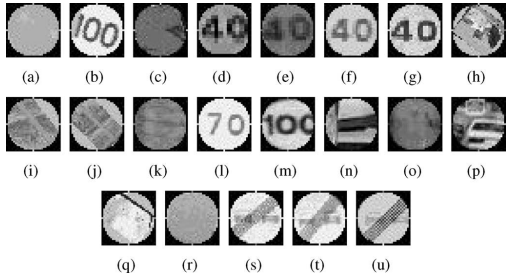 Negative support vectors
Optimum values for parameters in SVMs
                                                         



         lowest total number of errors in the training process
 Test phase
      Threshold values for discarding noise blobs are fixed at zero for decision functions of all SVMs. Value can be modified to change the false alarm probability and lost probability. 
 Exception
A set of triangular signs with high 
level of similarity at low resolution 
→ reorganize these signs within 
     a unique training set
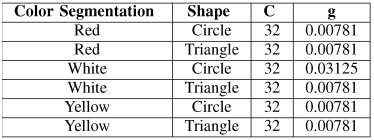 C: cost parameter for the slack constraints
g: inverse of 2σ²
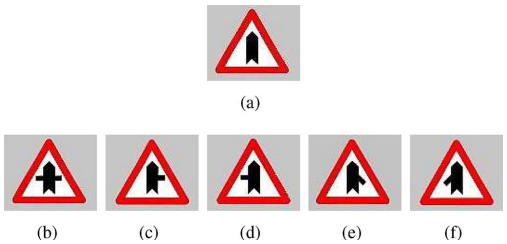 3. Results
Summary of results
   all signs correctly detected in each of the 5 sequence at least twice


   
    -  confused recognition: long distances from the sign to camera or poor lighting
   -  traffic sign is identified at least in two frames of the sequence 
        → correctly detected
   -  small blobs under 31×31 pixels are discarded to reduce the false alarm probability
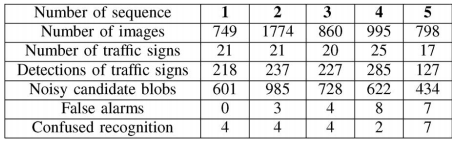 Sequence 1, 2, 3: sunny lighting
Sequence 4: rainy day
Sequence 5: at night
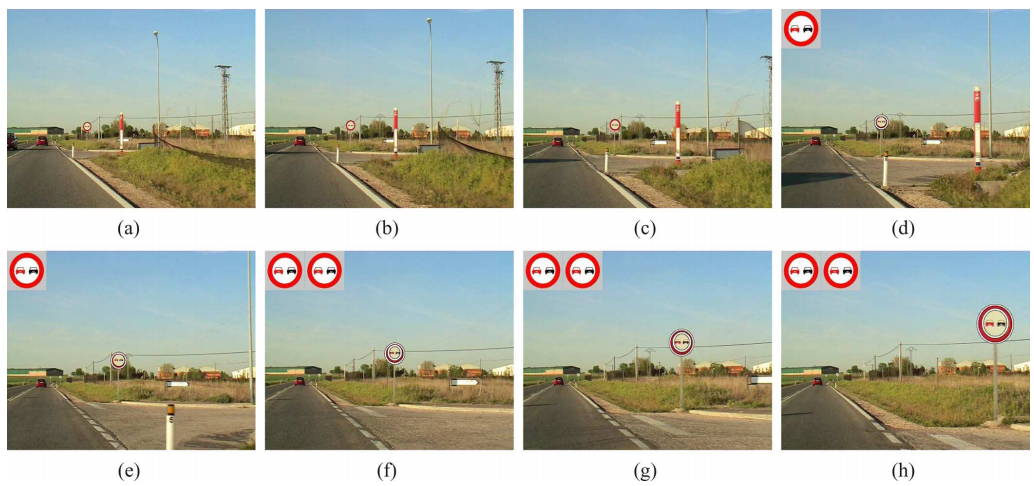 720 × 576 pixels, time step 0.2 s, 8 frames
External outline corresponds to segmentation by red color
Inside contour corresponds to the achromatic segmentation
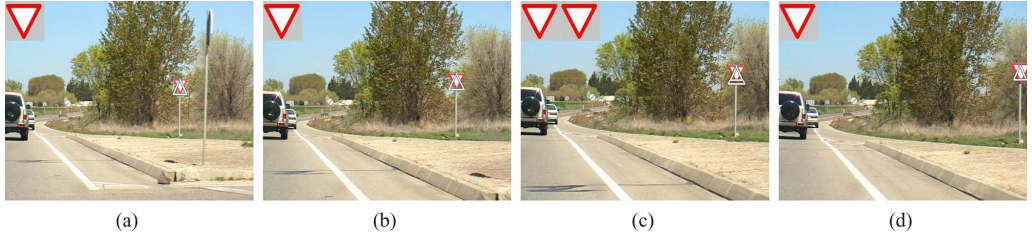 3-D rotation
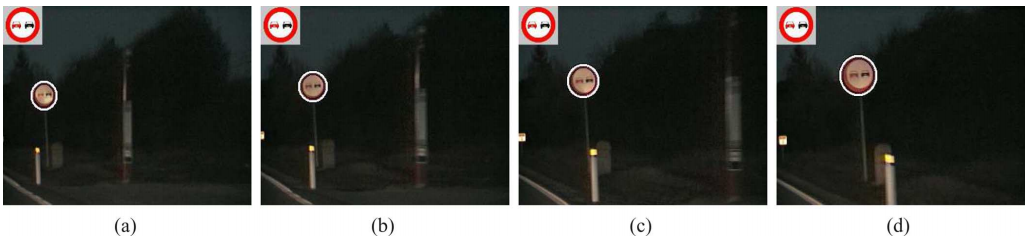 At nignt
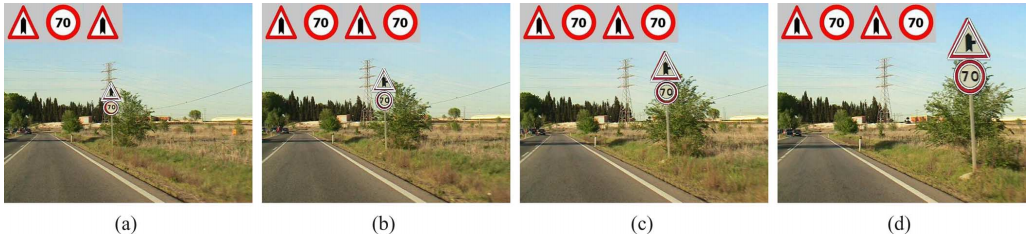 Arrays of two or more traffic signs
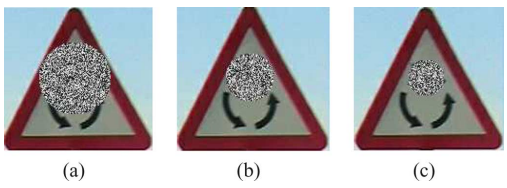 Different sizes of occlusions. ½, 1/3, ¼ of the major dimensions of the bounding box
Recognition success probabilities: 44.90%, 67.85%, 93.24%
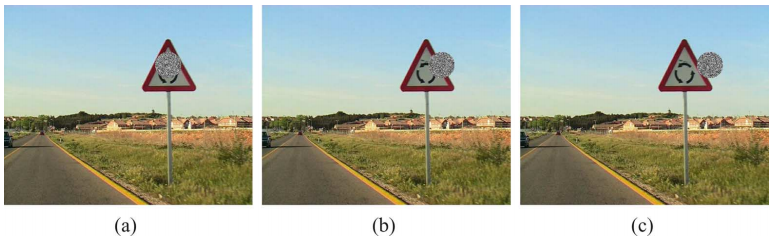 Displacements of Masks of occlusion
Worst results: occlusion mask is place in the middle of the inner area
4. Conclusions
A complete system to detect and recognize traffic signs from a video sequence considering all existing difficulties
Linear SVMs for shape classification
Gaussian kernels for recognizing inner area
Candidate sign is valid if detected and recognized in at least two frames of a sequence
System is accurate to detect different geometric shapes
System works correctly in difficult situations
System is invariant to rotations, positions and scales
Able to detect signs occluded partially